The More We Are Together
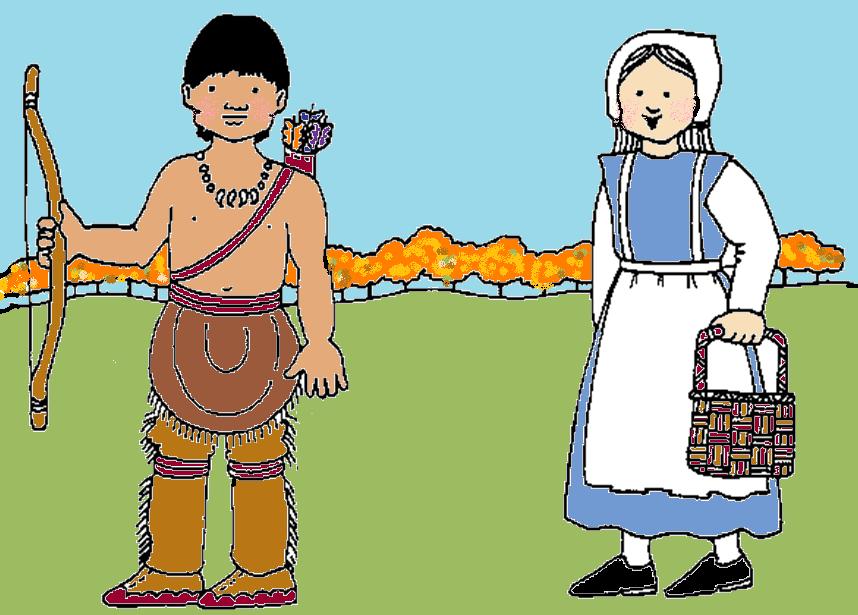 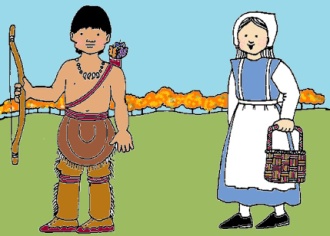 The more we                 together, together, together,
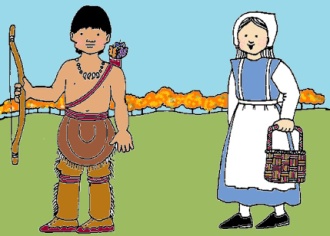 The more we                together, the happier we’ll be.
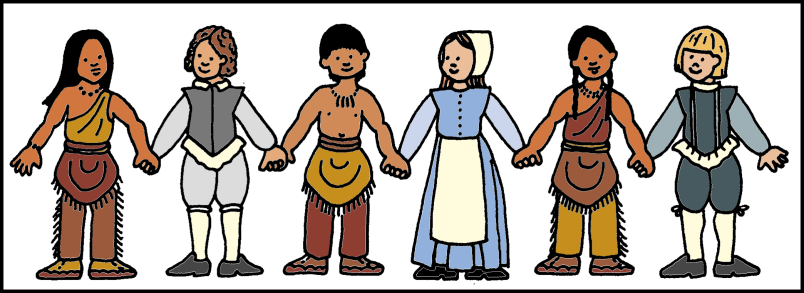 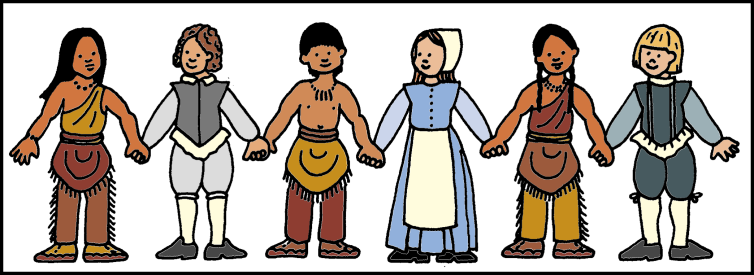 Cause your                  are my                  .
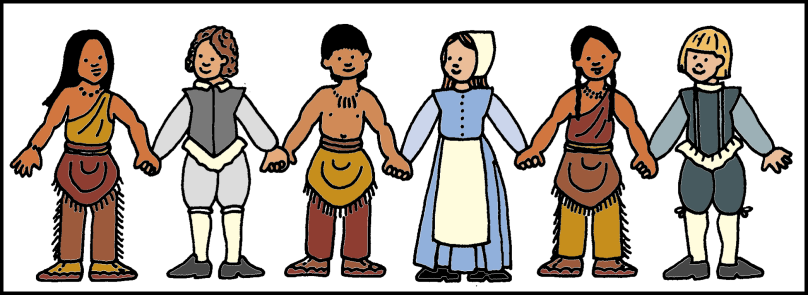 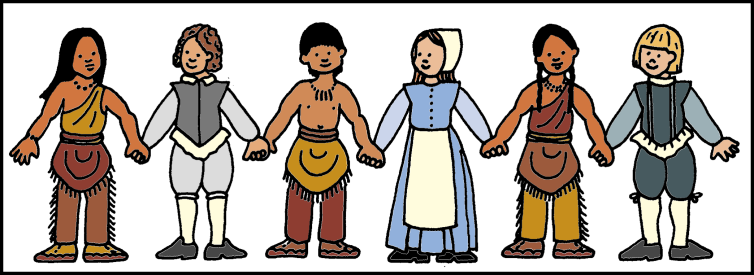 And my                   are your                  .
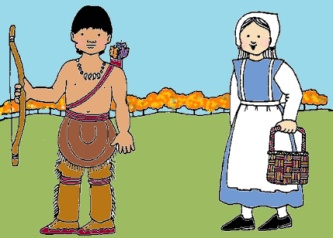 The more we                 together, the happier we’ll be!
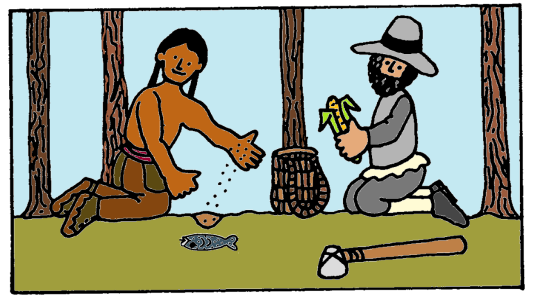 The more we                 together, together, together,
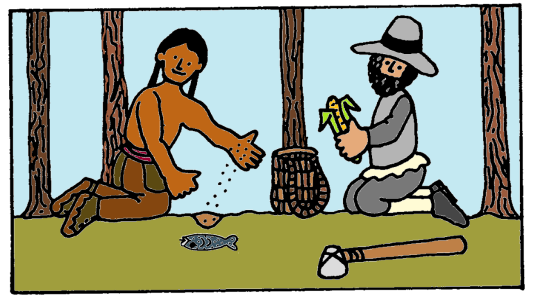 The more we                together, the happier we’ll be.
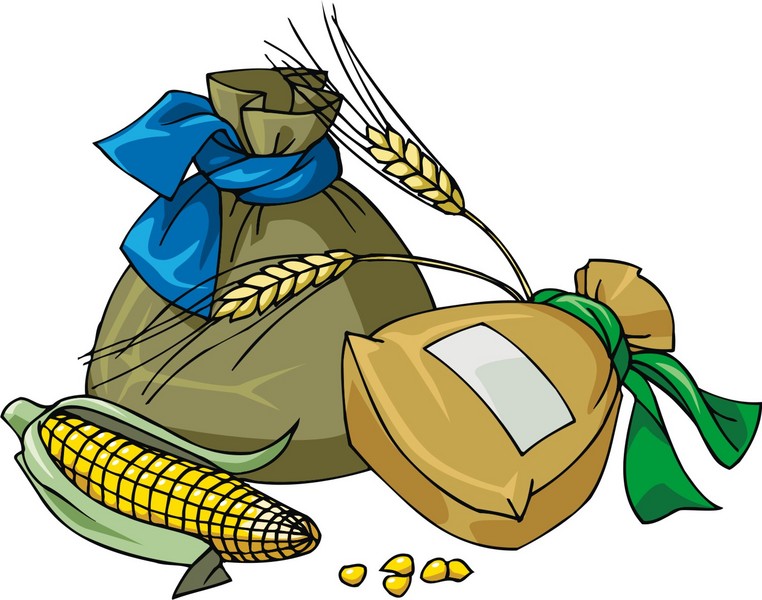 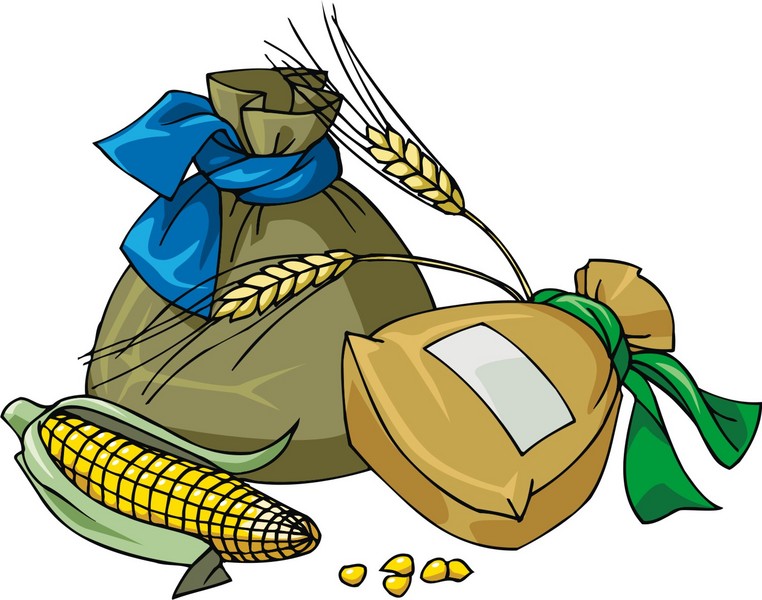 Cause your                    are my                     .
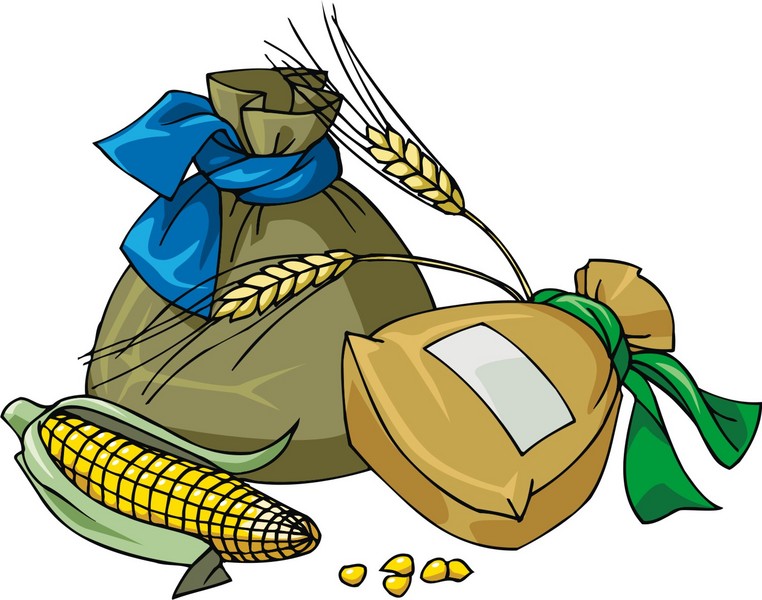 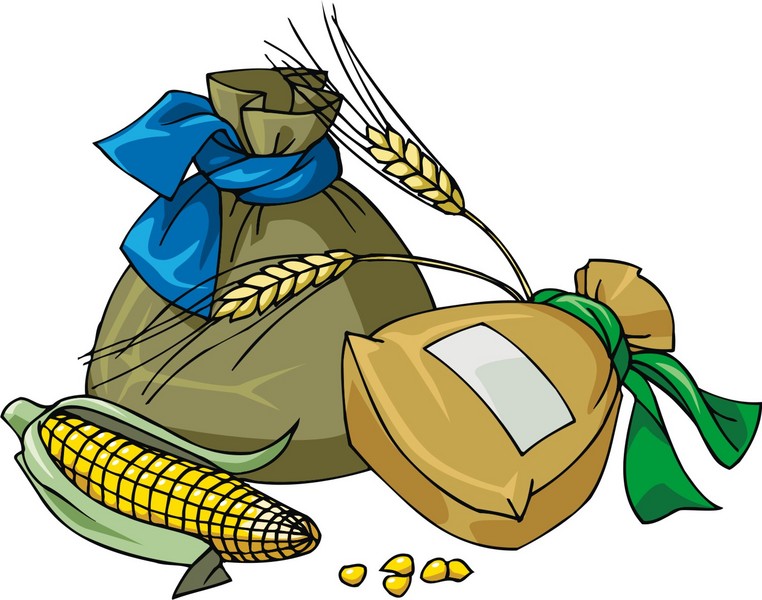 And my                     are your                     .
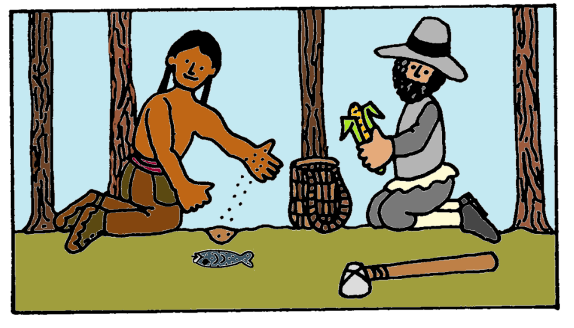 The more we                 together, the happier we’ll be!
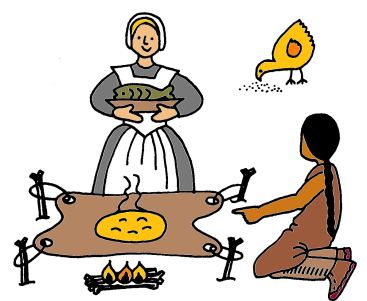 The more we                 together, together, together,
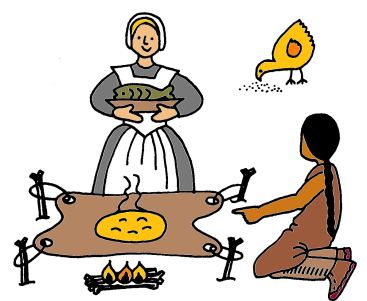 The more we                together, the happier we’ll be.
Cause your                    help my                     .
And my                     help your                     .
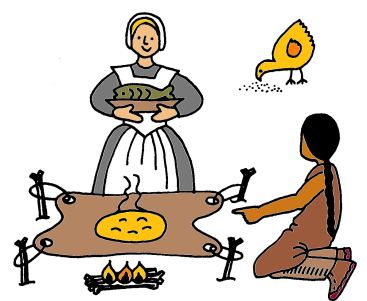 The more we                 together, the happier we’ll be!
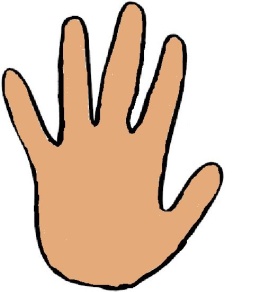 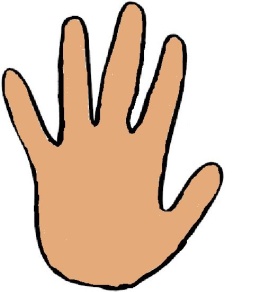 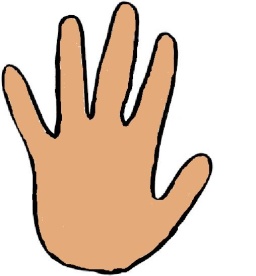 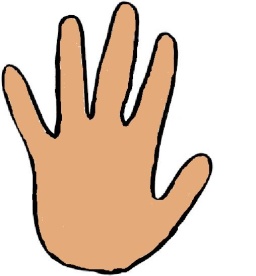 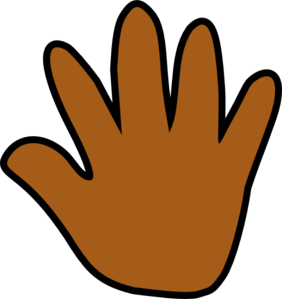 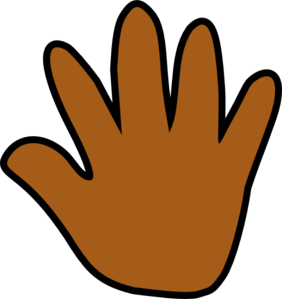 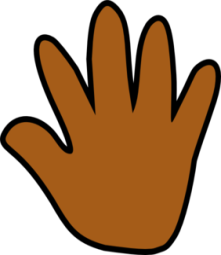 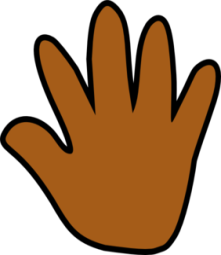 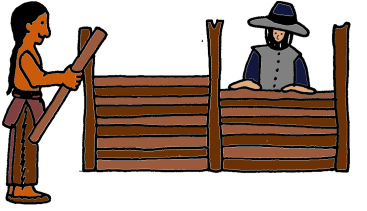 The more we                 together, together, together,
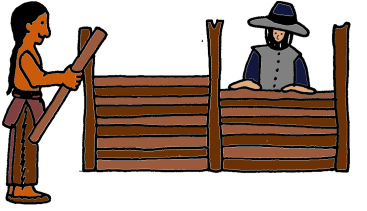 The more we                together, the happier we’ll be.
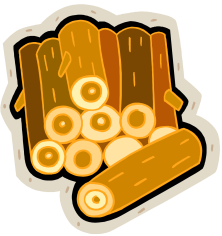 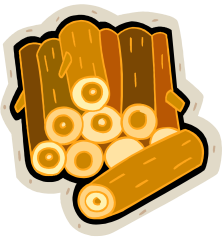 Cause your            is my           .
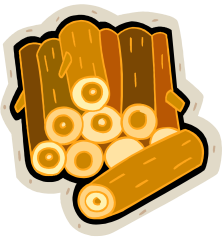 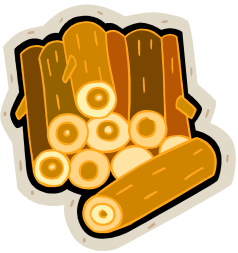 And my             is  your              .
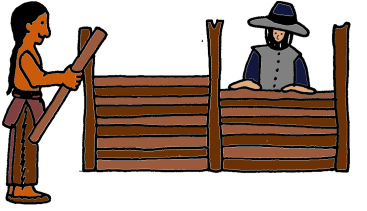 The more we                 together, the happier we’ll be!
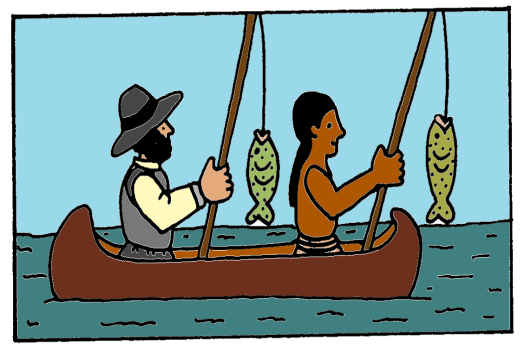 The more we                 together, together, together,
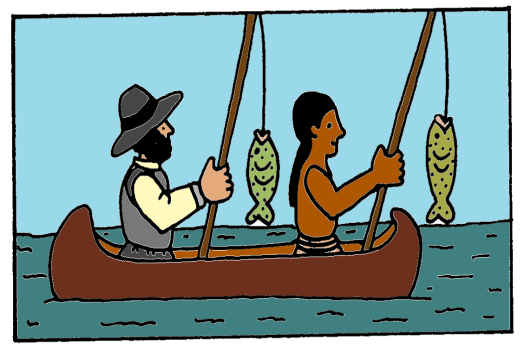 The more we                together, the happier we’ll be.
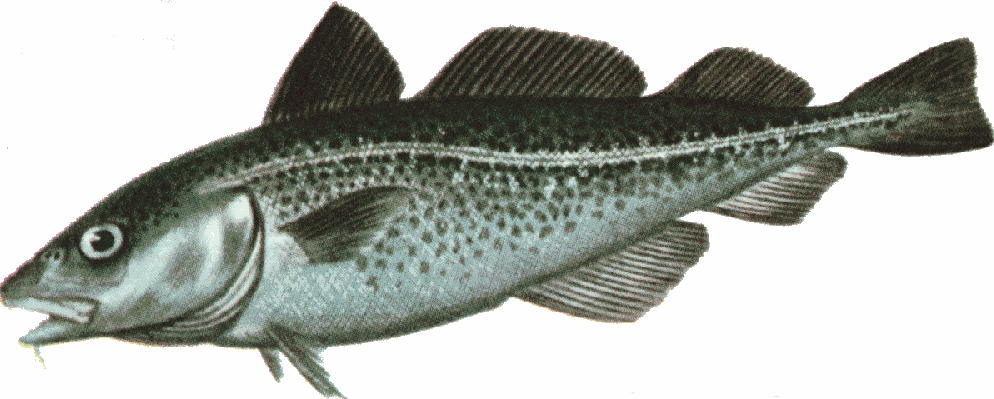 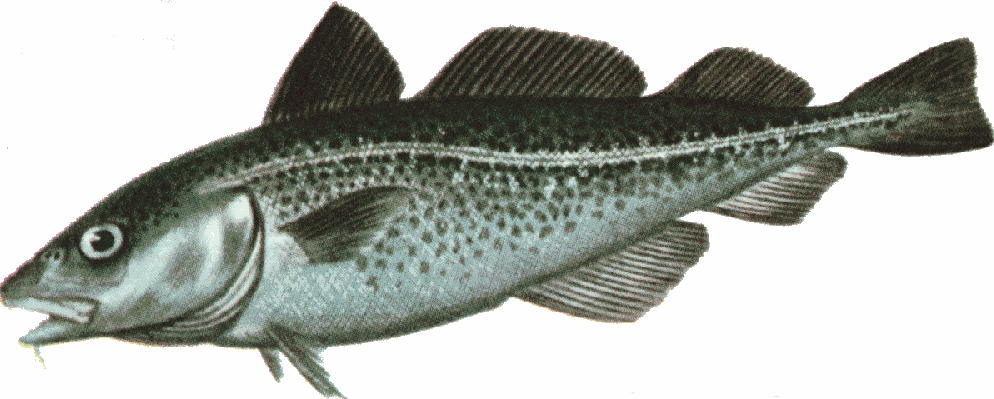 Cause your                    are my                     .
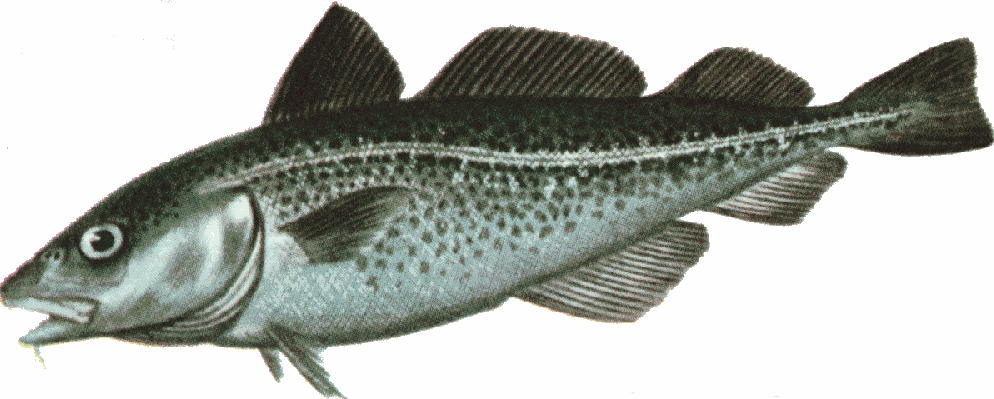 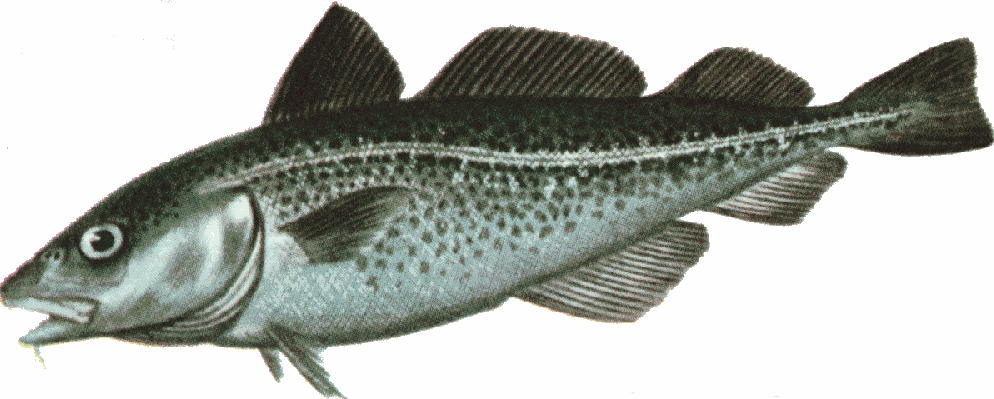 And my                     are your                     .
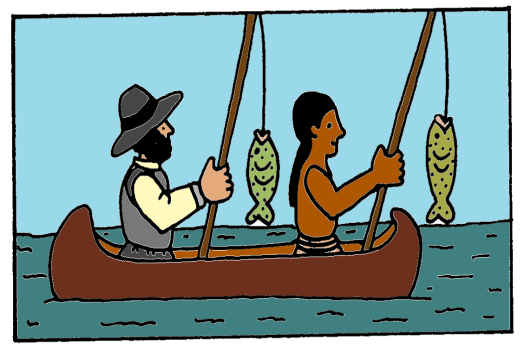 The more we                 together, the happier we’ll be!
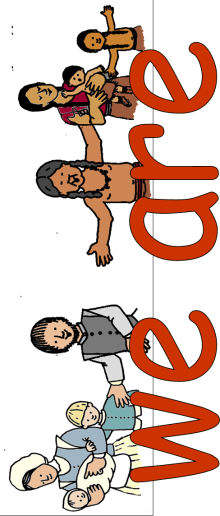 The more                    together, the happier we’ll be.
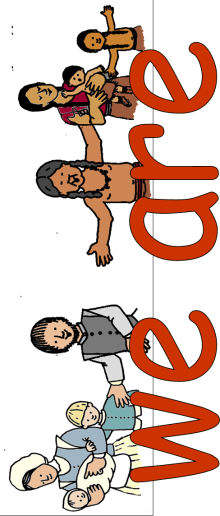 The more                    together, the happier we’ll be!